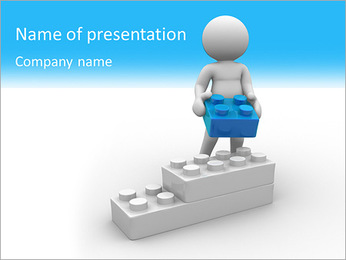 МДОУ ЦРР-детский сад  «Сказка»
п. Ивня Белгородской области
LEGO -конструирование с дошкольниками 
6 вариант по теме
Дмитриева И.А.
Вариант 6. Построение по теме.

Предлагается  какая — то тема, а ребенок сам по своему замыслу создает, выбирает материал, а так же выбирает  способы выполнения своих идей. Это разновидность конструирования по замыслу, только тут есть заданная тема.
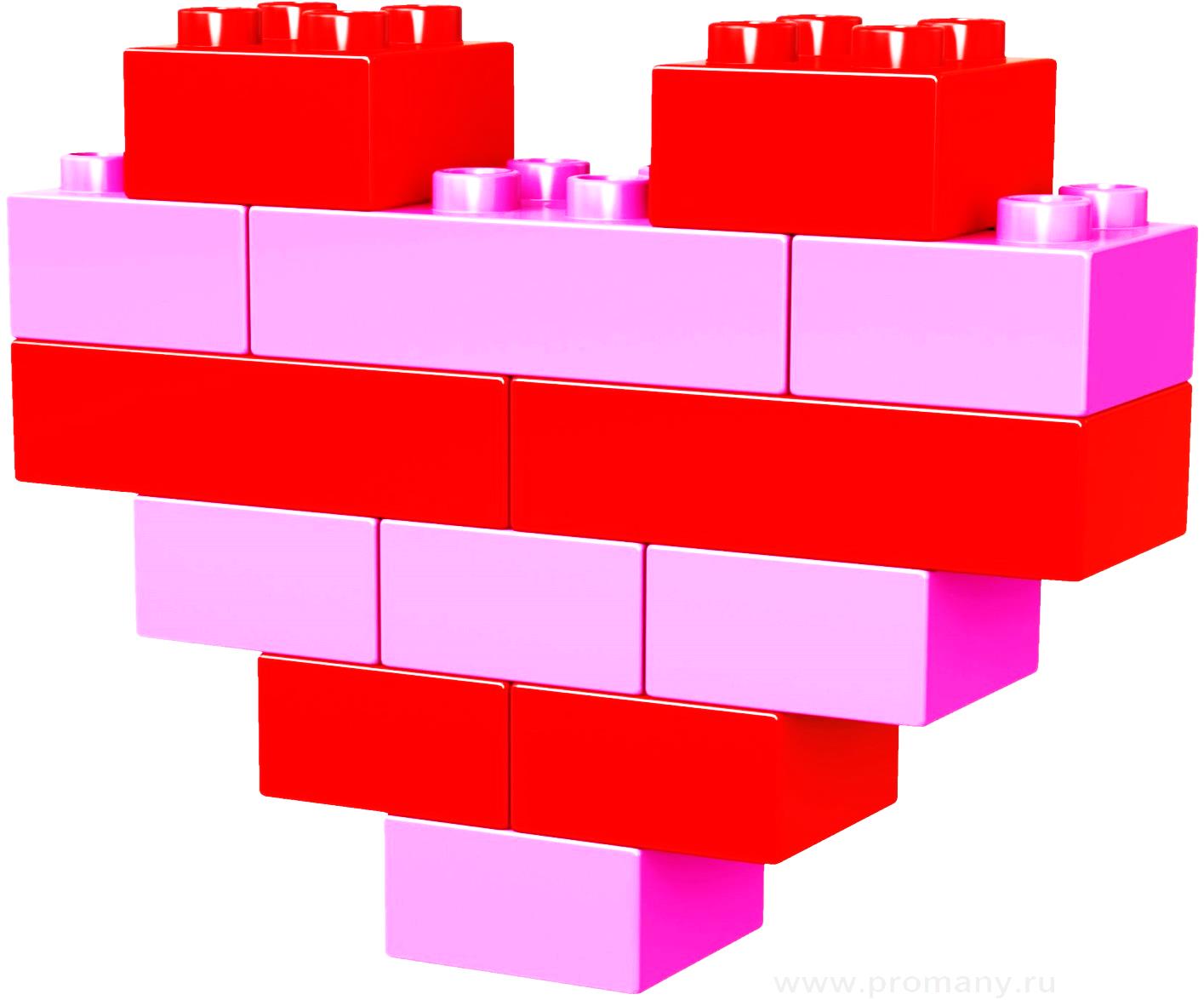 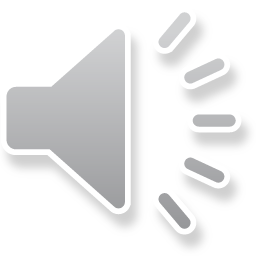 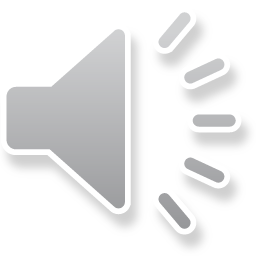 животные
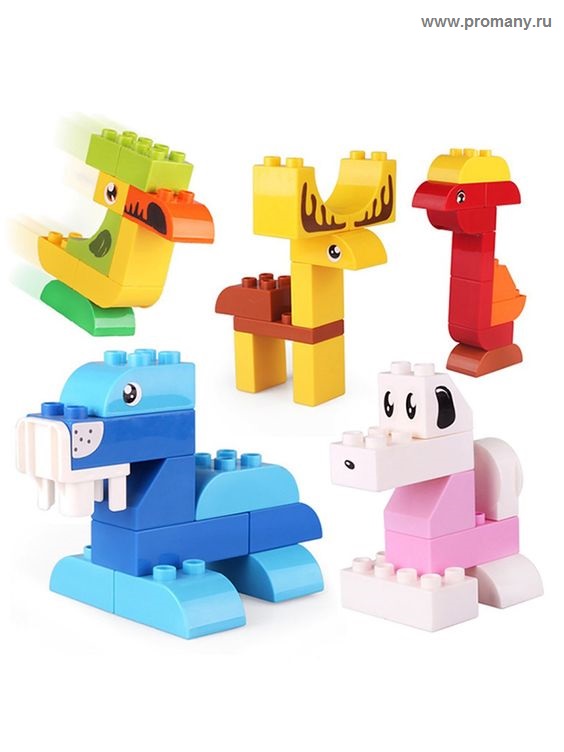 цифры
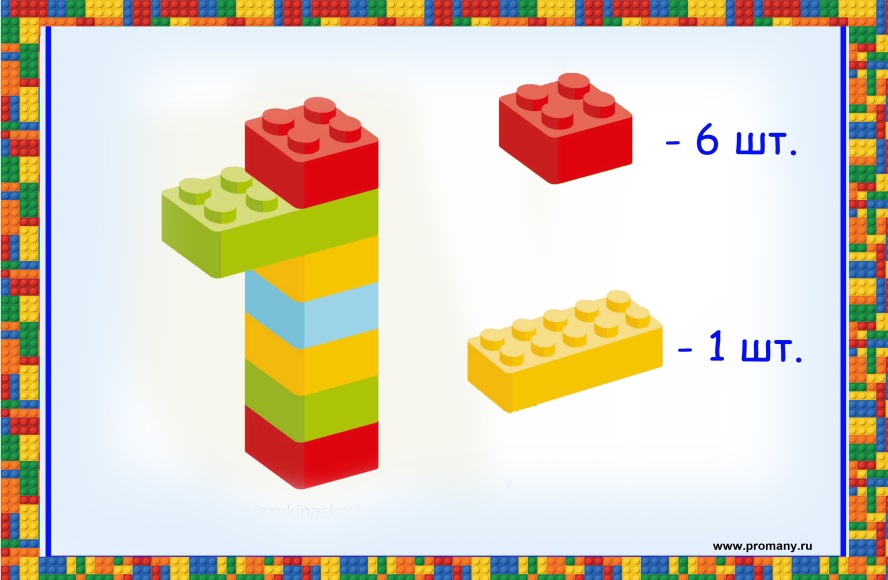 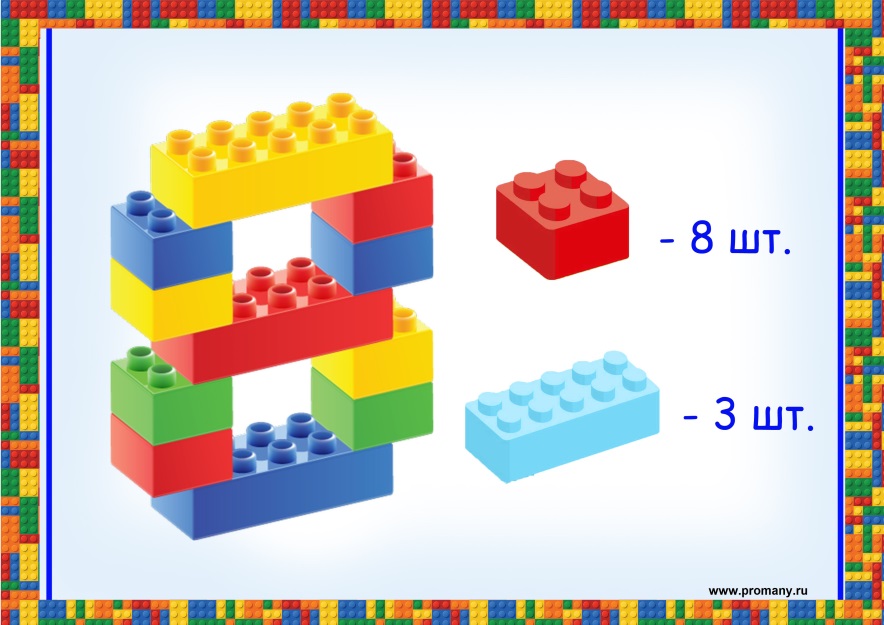 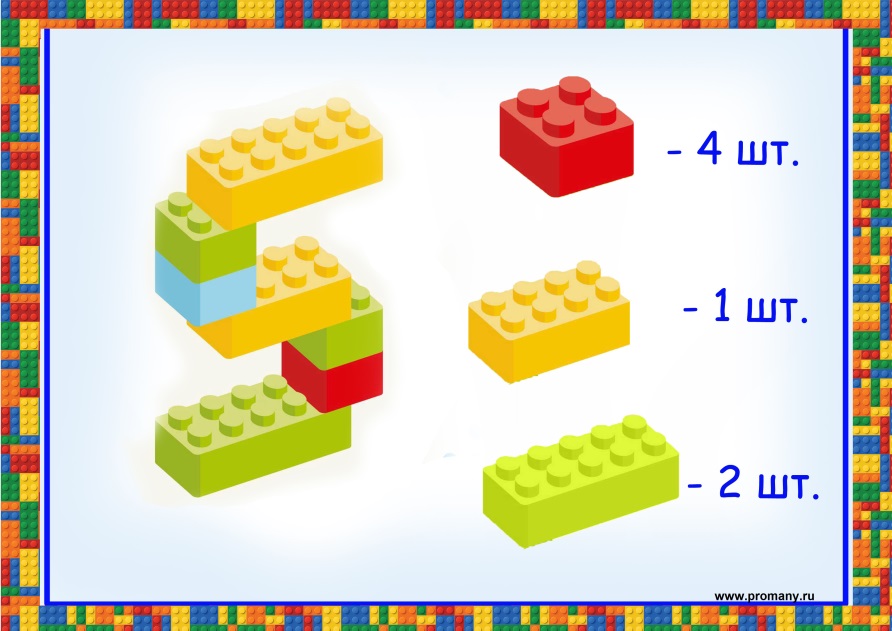 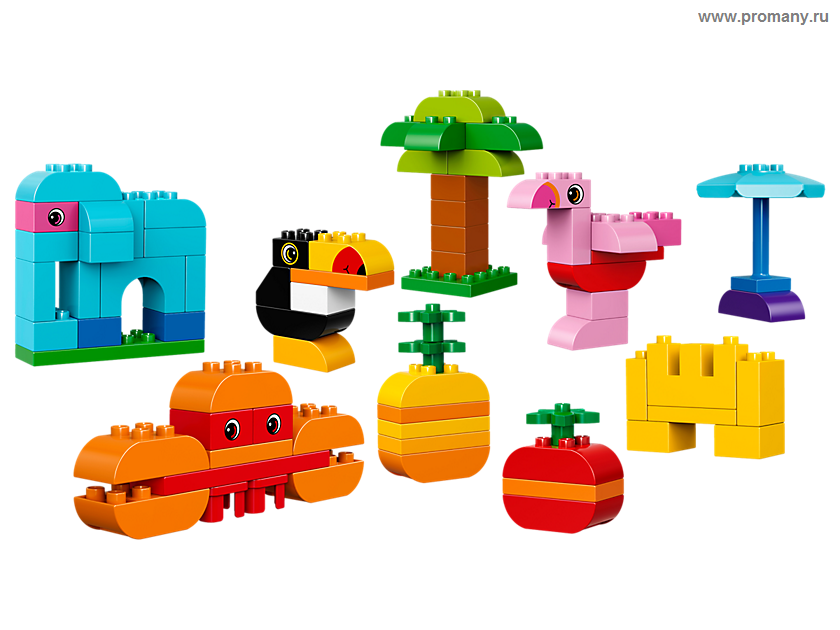 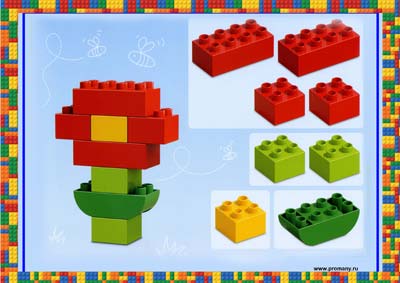 Умница!!!